VI Conferência Nacional de PCHs e CGHs
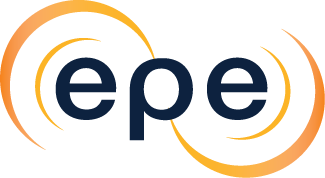 Oportunidades e Desafios da Geração Hidrelétrica
Visão do Planejamento da Expansão da Geração
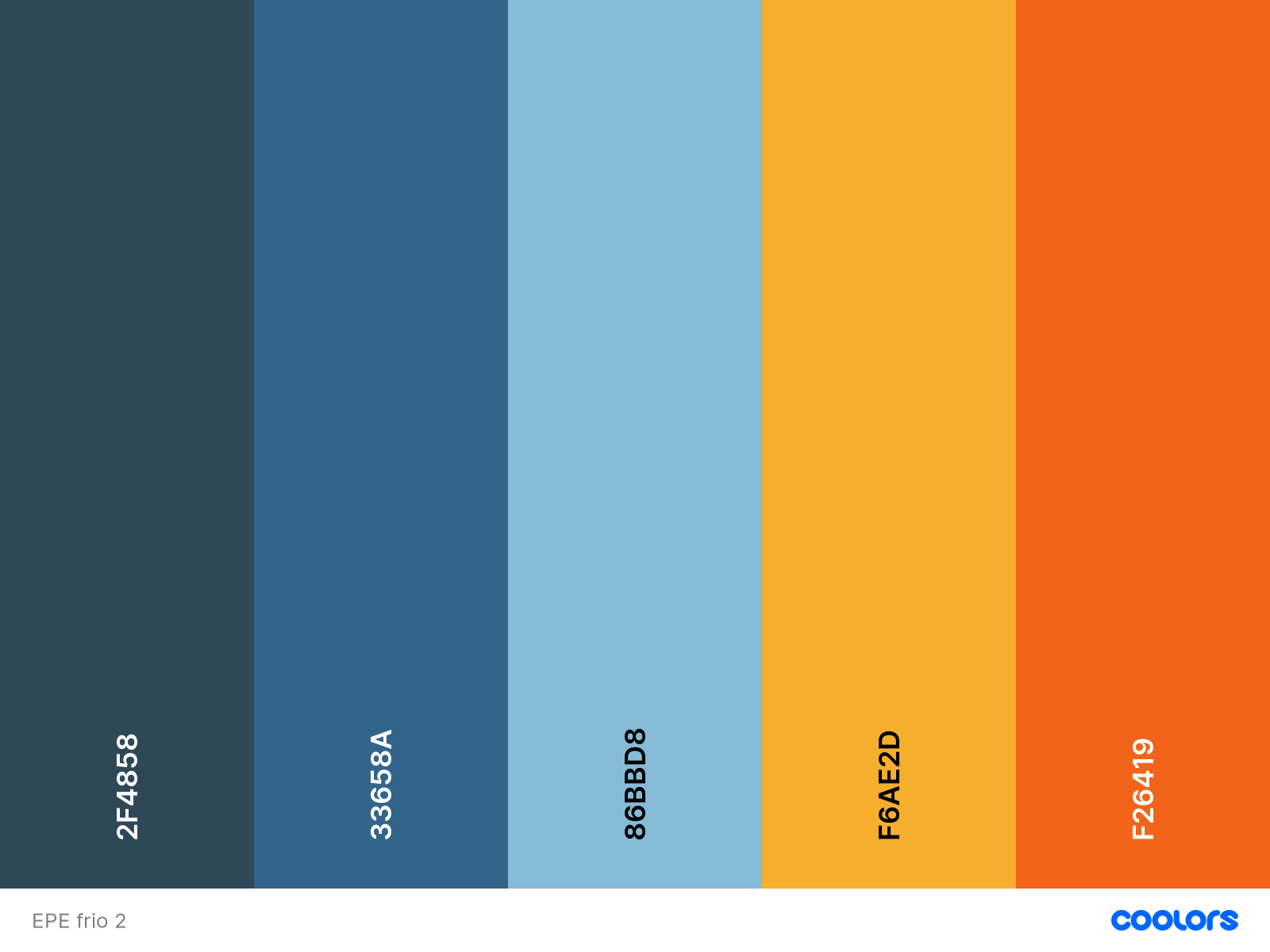 Caio Leocádio
Consultor Técnico | EPE
29 de Março de 2023
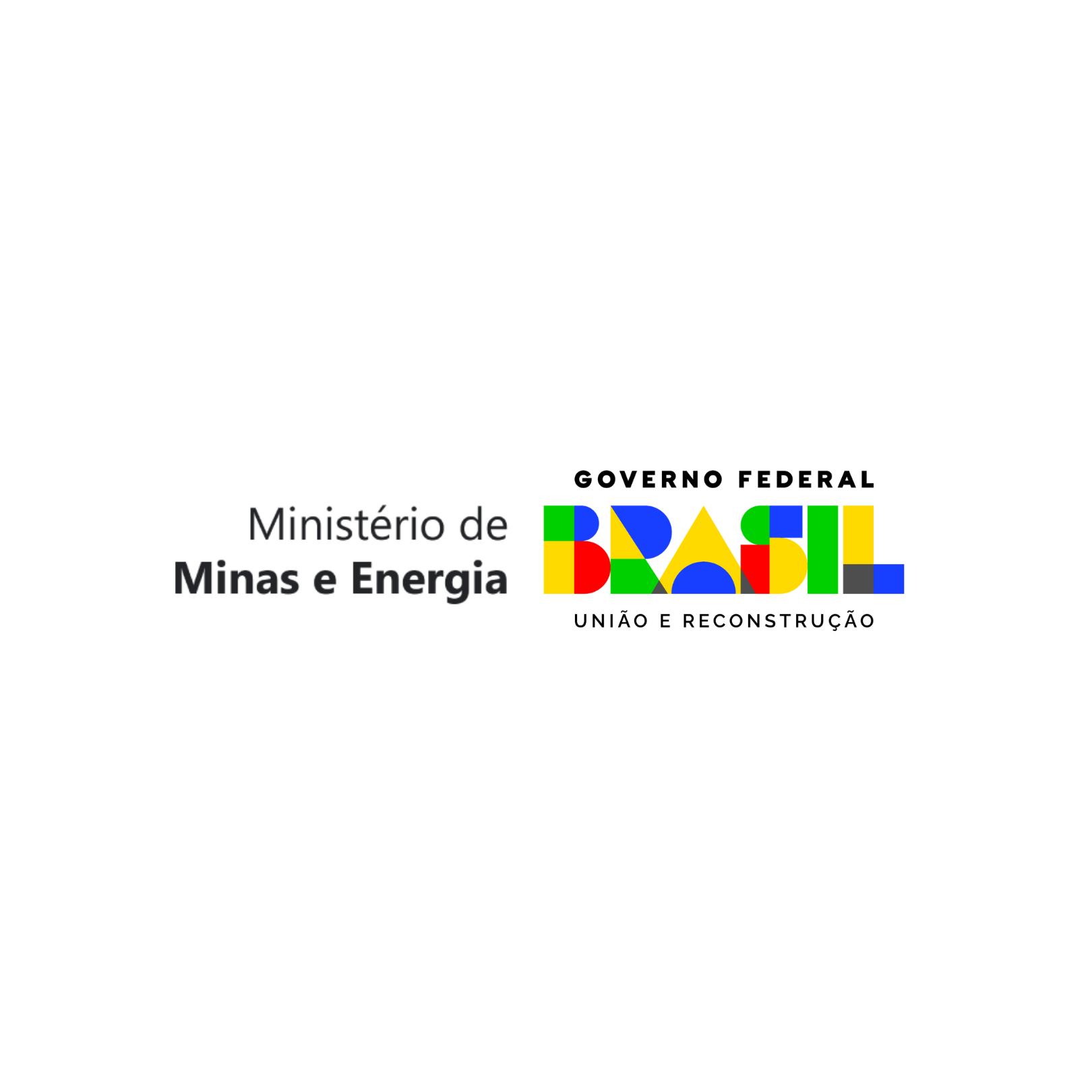 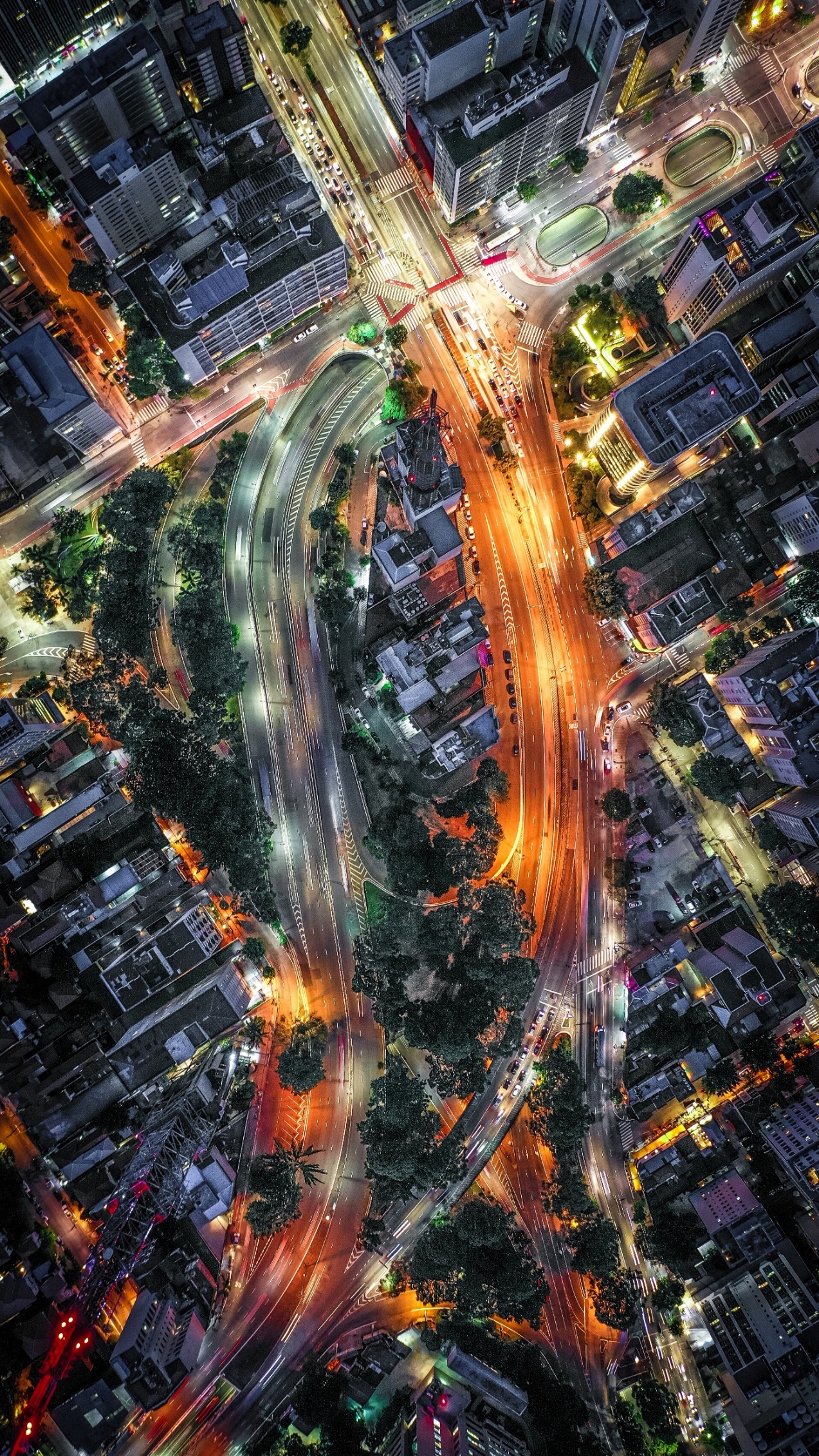 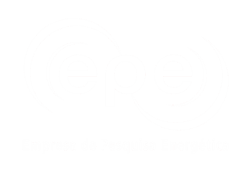 Sobre a EPE
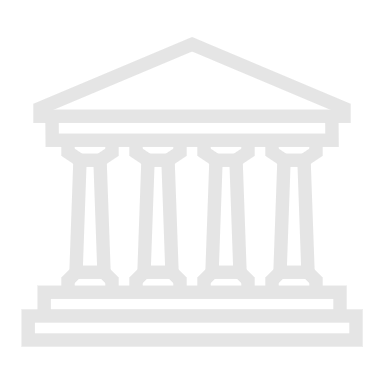 Empresa pública federal vinculada ao Ministério de Minas e Energia
Desenvolvemos estudos e estatísticas energéticas para subsidiar a formulação, implementação e avaliação da política energética nacional
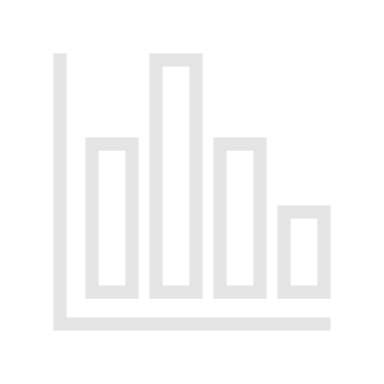 Integrante do Conselho Nacional
de Política Energética (CNPE)
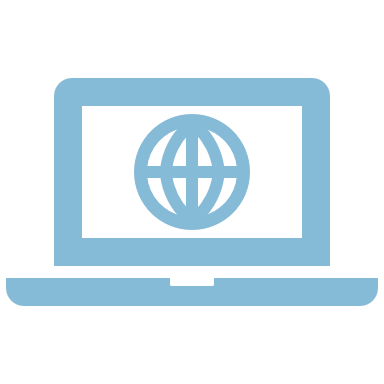 www.epe.gov.br
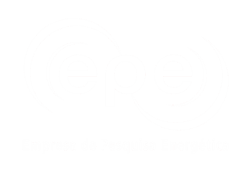 Panorama atual 
da Geração Hidrelétrica
Panorama da geração hidrelétrica (UHE/PCH/CGH)
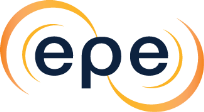 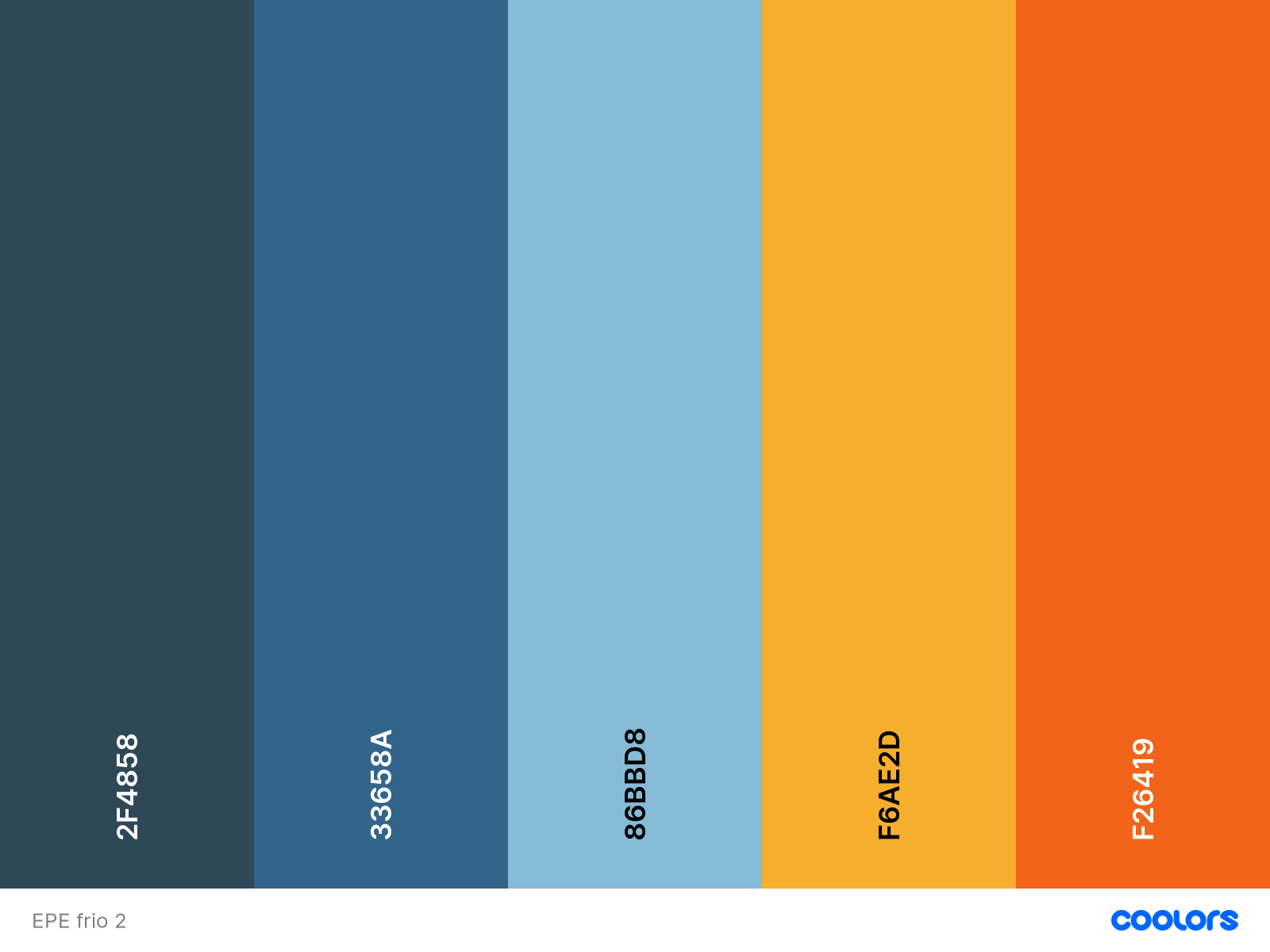 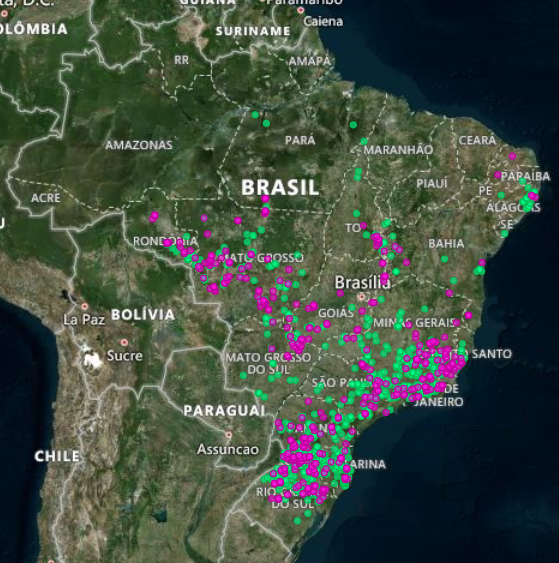 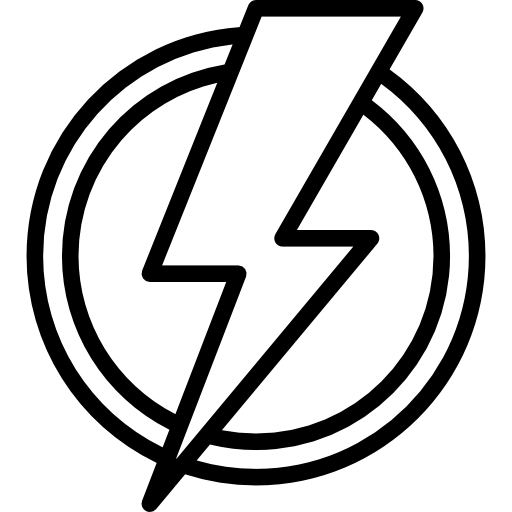 A fonte hidrelétrica representa hoje 58% da matriz elétrica brasileira
2023
193 GW
Potência Outorgada

PCH: 5.721 MW
CGH: 868 MW
Fonte: SIGA ANEEL
Fonte: SIGA ANEEL, em 22/03/2023
Acréscimo de Capacidade Instalada por ano (MW)
Fonte: ANEEL - Ralie - Acompanhamento da Expansão da Geração
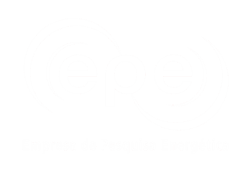 Os Estudos de Planejamento e o PDE
Interfaces
Contextualização
Requisitos sistêmicos
Expansão indicativa
Oferta candidata
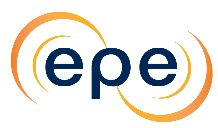 Interfaces: Planejamento Decenal e Operação do SIN
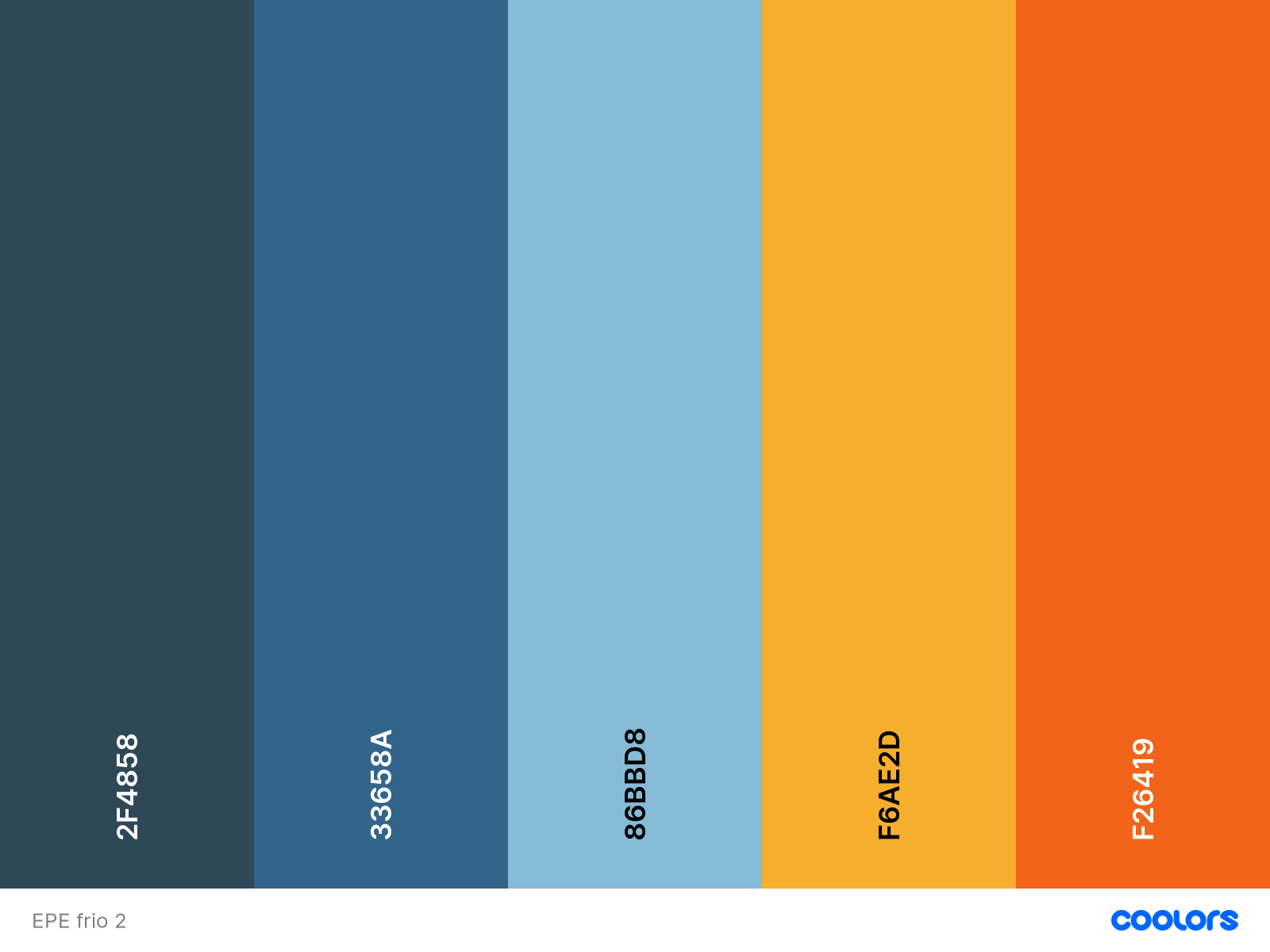 PLANEJAMENTO DA EXPANSÃO
CICLO DE ELABORAÇÃO DO PLANO DECENAL
CENÁRIO DE REFERÊNCIA
CASO BASE
Elaboração de Cenários / Possibilidades de futuros
Cálculo dos requisitos de energia e potência
ANÁLISES DE 
WHAT-IFs
Aderência ao panorama operativo
Configuração do SIN
Parâmetros de condições operativas
Visões de futuro
Tendências da expansão
Necessidade de investimentos
Desafios e características operativas futuras
OPERAÇÃO
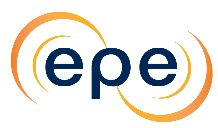 Planejamento: Contextualização
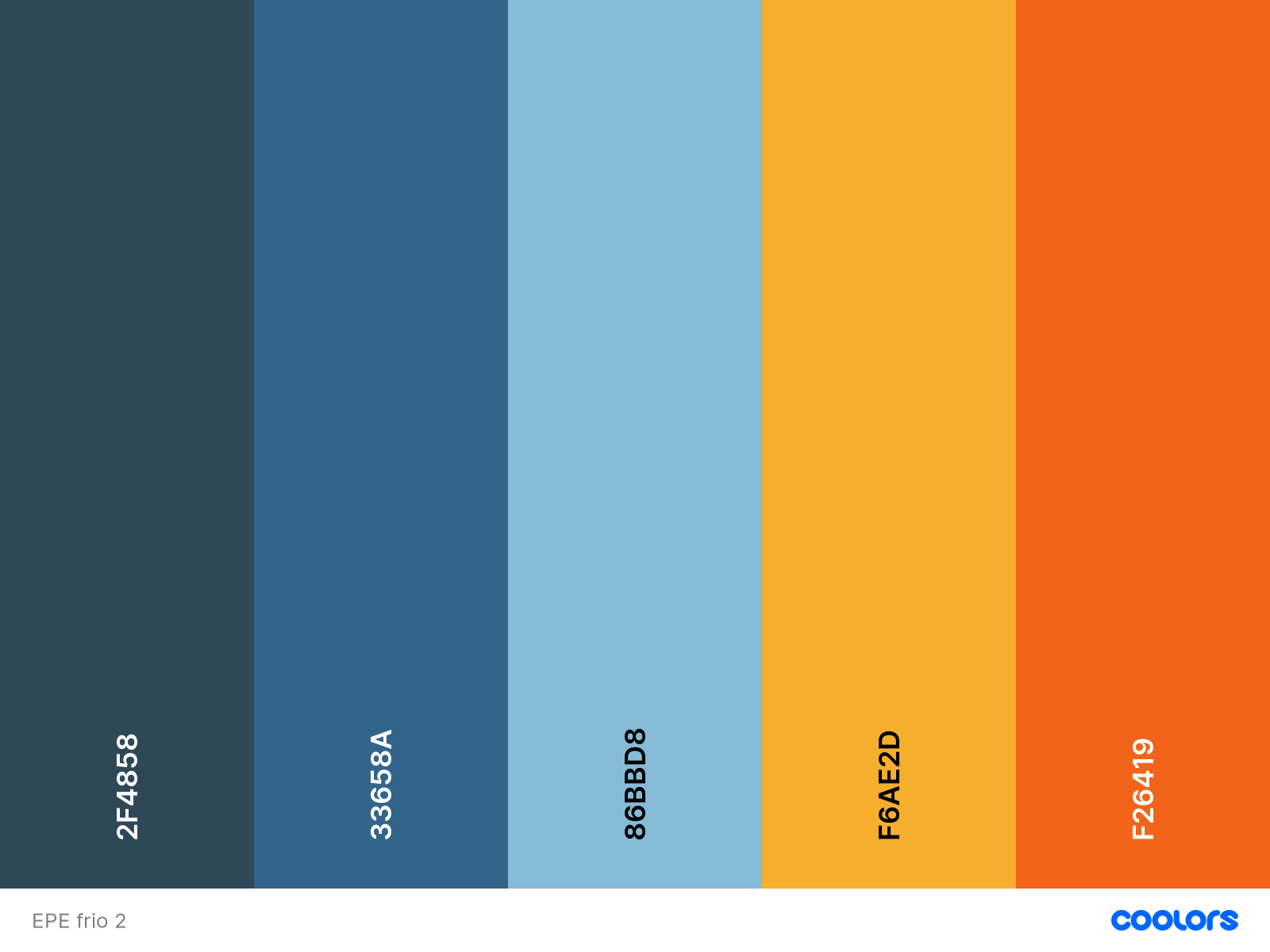 Deste modo tornou-se necessária a implementação de métricas que permitam quantificar quais são os serviços que o sistema irá precisar no futuro de modo a planejar a expansão e operação
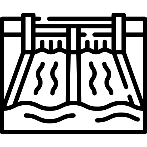 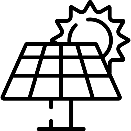 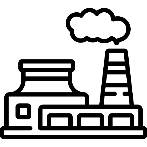 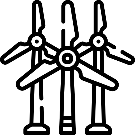 Esta modalidade de expansão da oferta de eletricidade não seria mais seria capaz de prover a segurança almejada do sistema
Expansão baseada apenas no atendimento da projeção de demanda de energia média
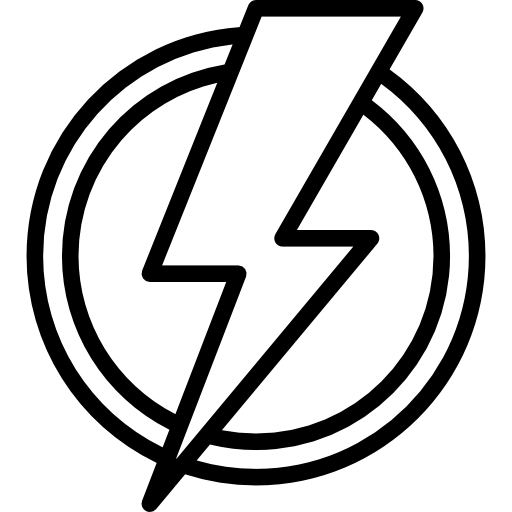 Até o Plano Decenal de Expansão de Energia (PDE) 2025, publicado em 2016, a expansão indicativa era baseada unicamente no requisito de ENERGIA
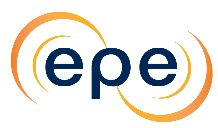 Planejamento: Contextualização
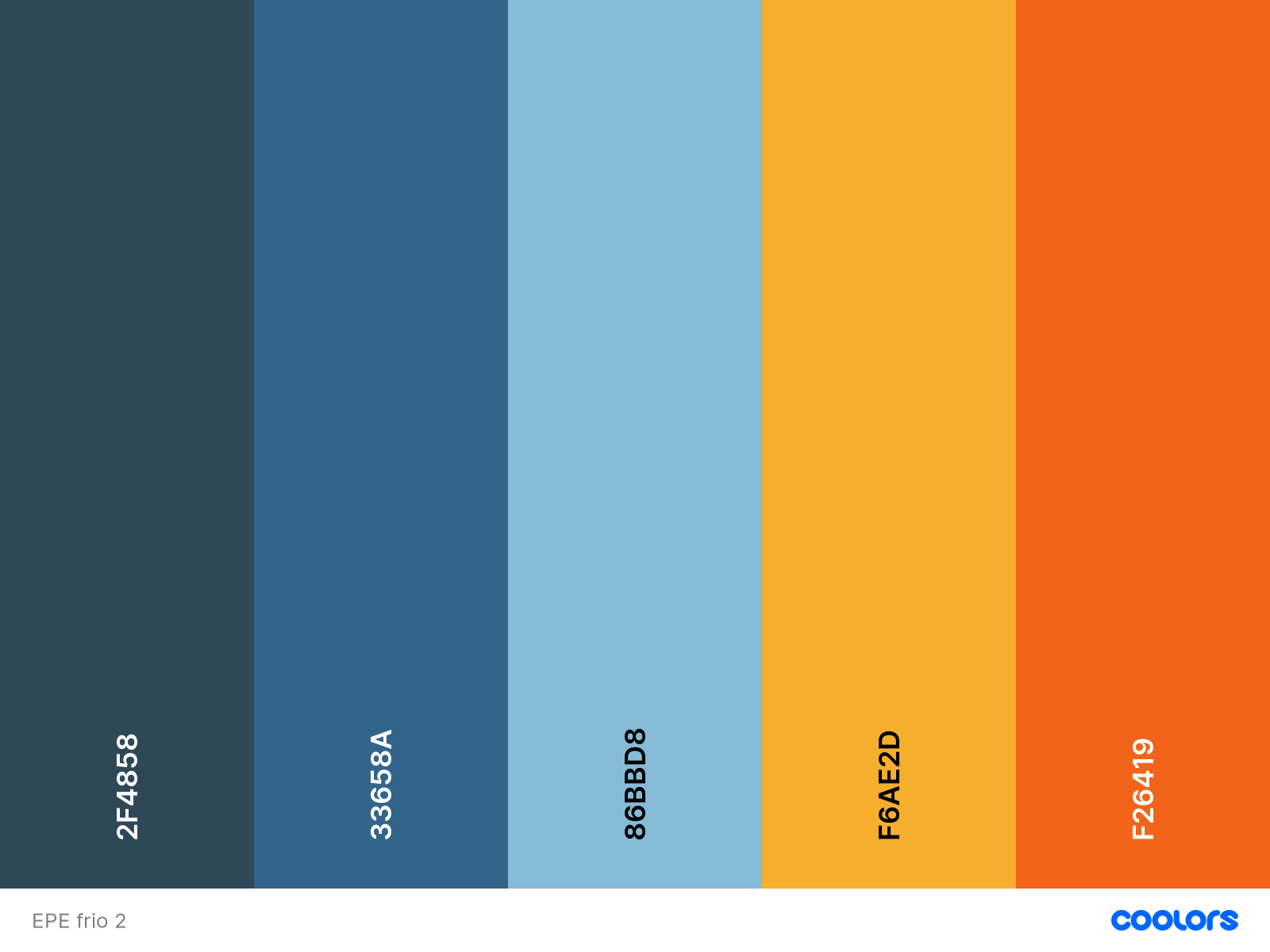 Duas publicações são marcos relevantes nos avanços desta quantificação.
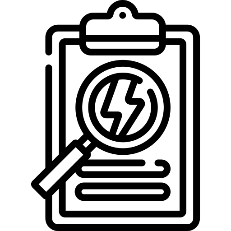 Esses são importantes instrumentos para melhor avaliação da adequabilidade dos produtos energia e potência no sistema, o que contribui para uma construção do planejamento da expansão e operação mais ajustados à nova realidade do sistema
A Resolução CNPE n° 29, de 2019, que estabeleceu as métricas para os novos critérios de suprimento
Portaria MME n° 59, de 2020, que estabeleceu os parâmetros associados a estas novas métricas.
Atualmente o planejamento decenal considera que a expansão deva atender aos critérios de suprimento de 
ENERGIA e POTÊNCIA
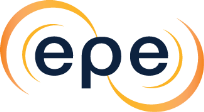 Requisitos de energia e potência do SIN
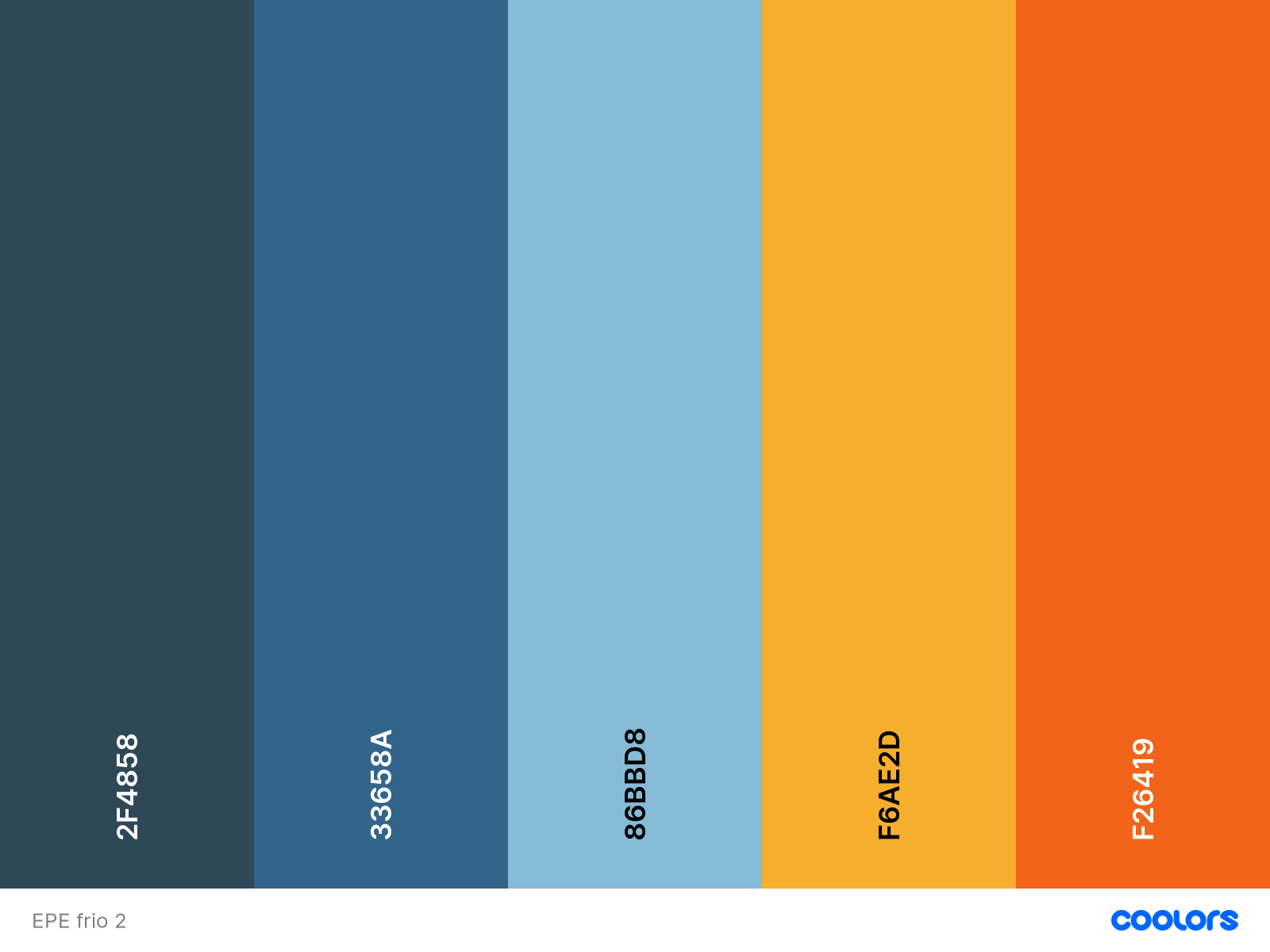 Requisito de potência calculado para métricas CVaR5%(PNS) e LOLP
Base Quadrimestral
Requisito de energia calculado para métricas CVaR10%(CMO) ≤ 800[R$/MWh]
 e CVaR1%(ENS) ≤ 5 [% da Demanda]
Base Quadrimestral
CVaR10%(CMO) ≤ 800R$/MWh
Requisito para CVaR5%(PNS) ≤ 5 [%Demanda]
Requisito de Energia
Requisito de Potência
Requisitos de energia e potência em base quadrimestral 
Ganhos para a definição dos produtos a serem contratados na expansão
Considera as características sazonais da carga e do mix de geração
Expansão do sistema mais eficaz, melhorando os investimentos do setor.
Plano Decenal de Expansão de Energia 2032 | 9
PDE 2031 | Cenário de Referência: Expansão
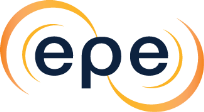 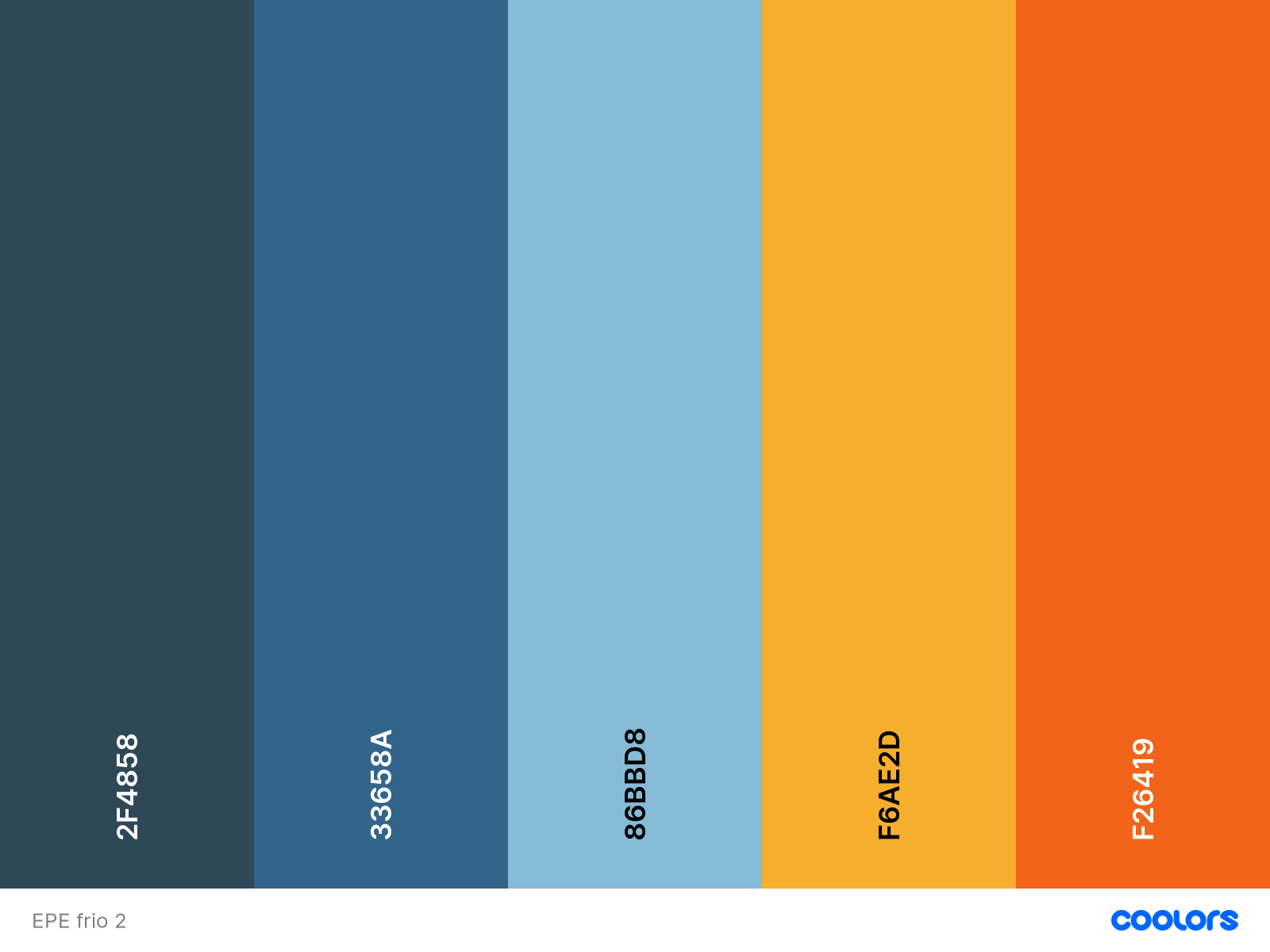 Configuração do Cenário de Referência
+ 3,3 GW de PCH/CGH até 2031
Expansão limitada na faixa de 400 MW/ano a 800 MW/ano
Estudos do PNE2050 indicam que expansão poderia ser entre 8,5 GW e 10,5 GW
2031
260 GW
2021
187 GW
Estudos ressaltam a importância de uma maior oferta de projetos para a expansão da fonte no país
O acréscimo de capacidade vai contribuir para o atendimento da demanda de energia e demanda máxima
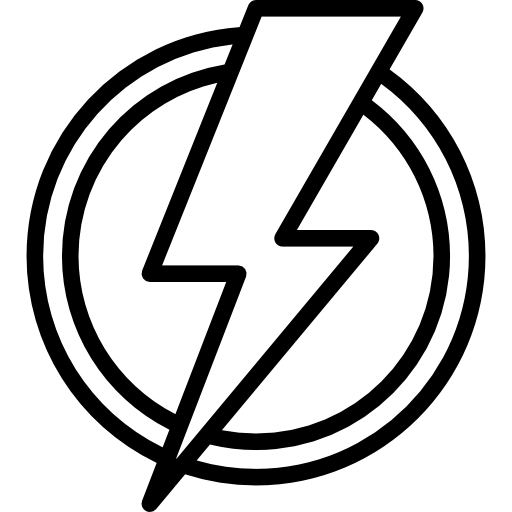 Documentos disponíveis em https://www.epe.gov.br/pt/publicacoes-dados-abertos/publicacoes/plano-decenal-de-expansao-de-energia-2031
PDE | Oferta Hidrelétrica Candidata à Expansão
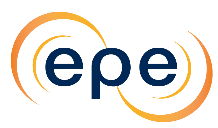 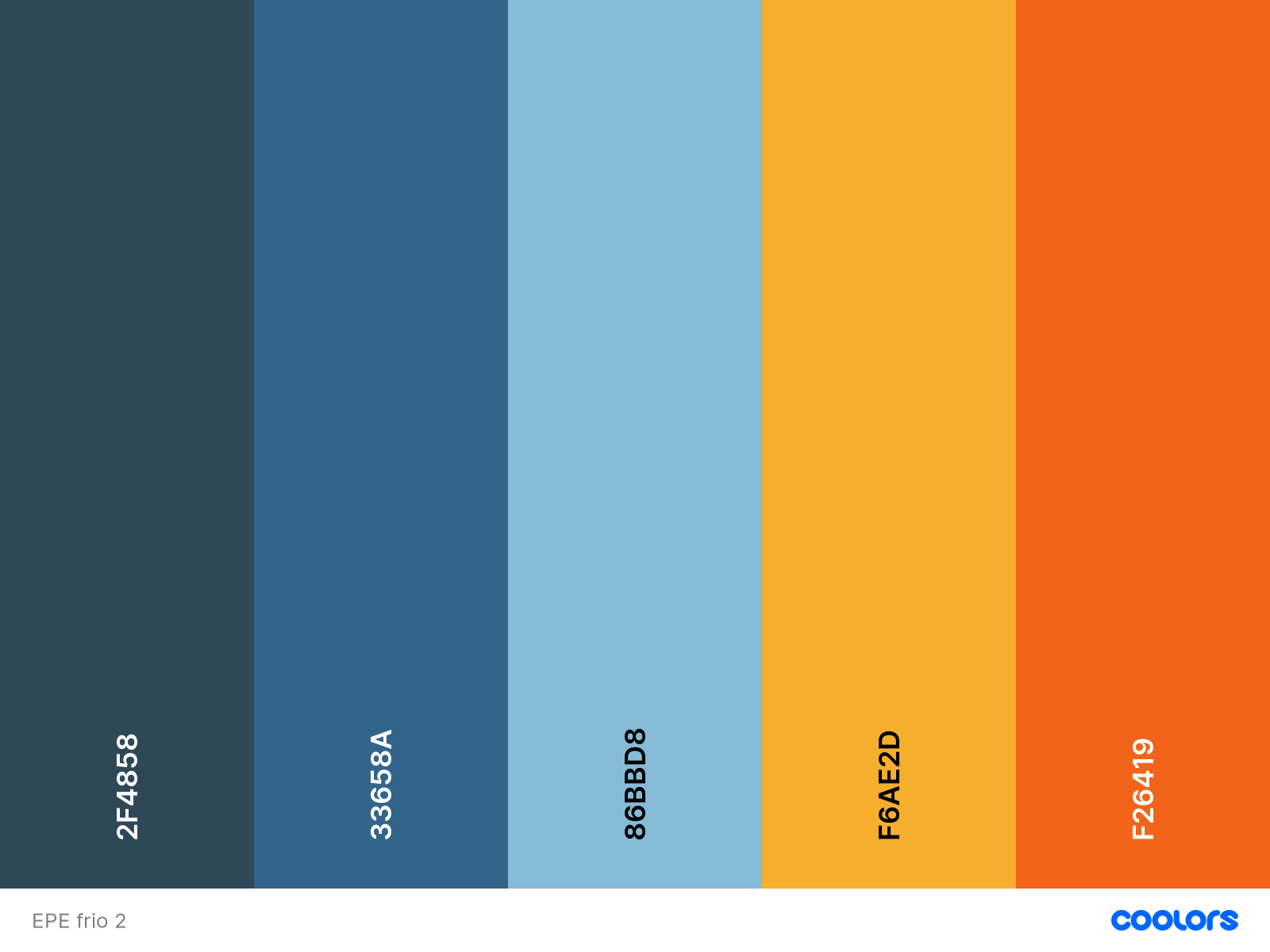 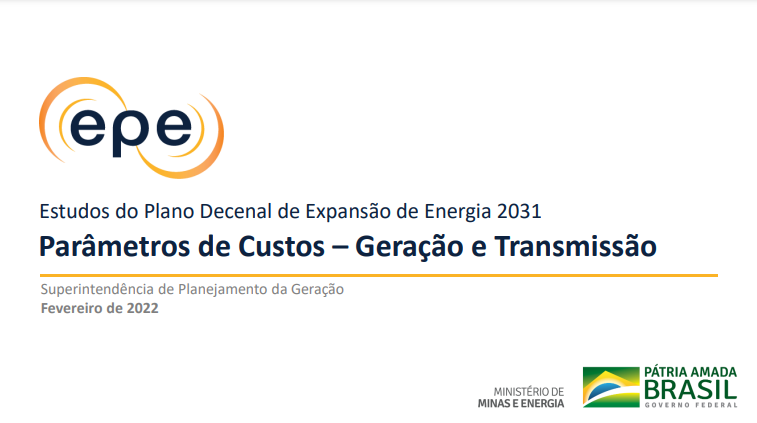 Expansão da geração conforme Modelo de Decisão de Investimento (MDI): custos (fixos e variáveis) e outras características técnicas das usinas
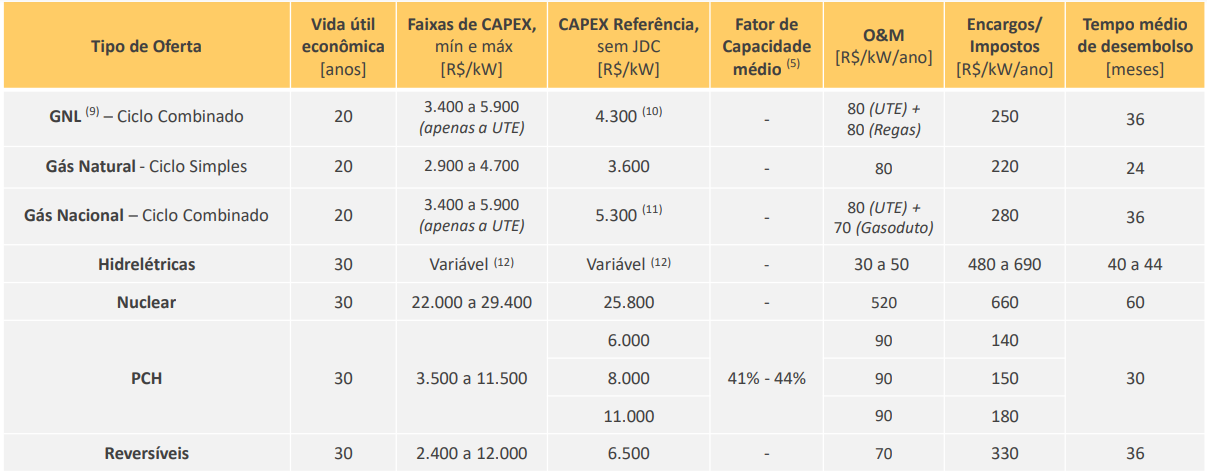 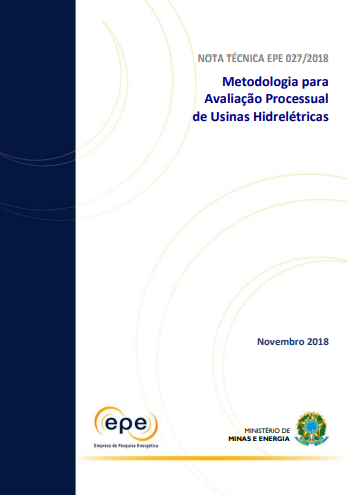 UHE candidatas: conforme Avaliação Processual
Custos de implantação conforme qualidade e fase dos estudos
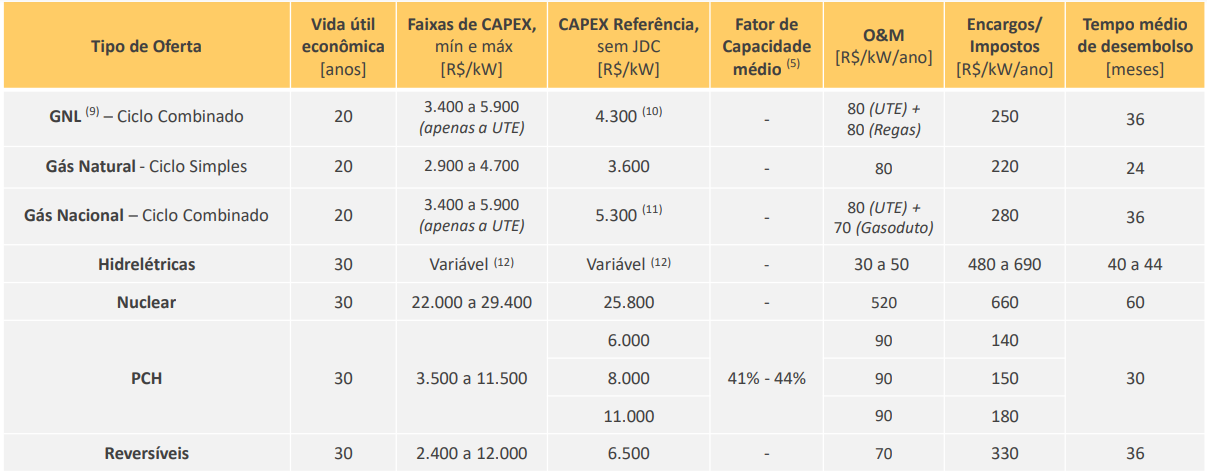 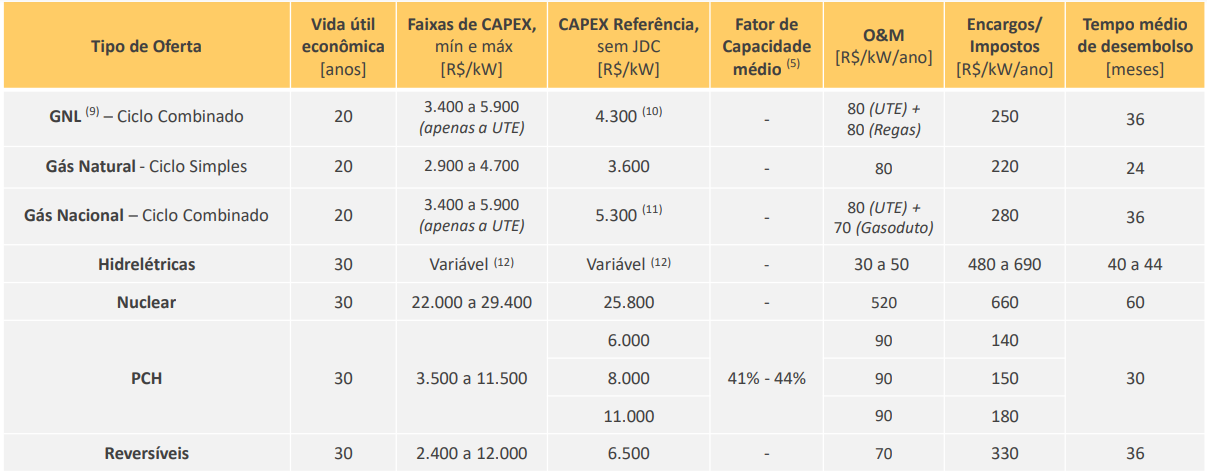 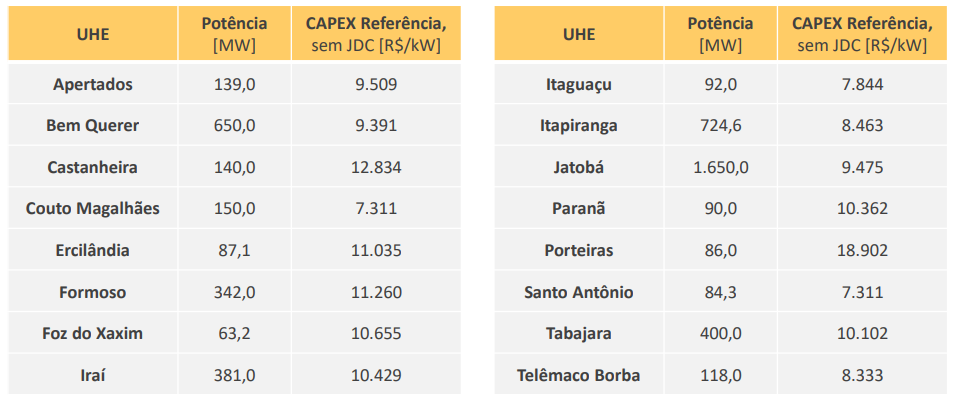 UHE | Novos projetos: EVTE em andamento, com prazos compatíveis para entrada em operação no horizonte 
UHE | Ampliação, modernização e repotenciação do parque existente
PCH: expansão limitada na faixa de 400 MW/ano a 800 MW/ano
UHE e PCH
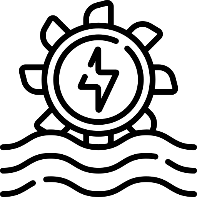 Disponível em https://www.epe.gov.br/sites-pt/publicacoes-dados-abertos/publicacoes/PublicacoesArquivos/publicacao-607/topico-591/Caderno%20de%20Par%C3%A2metros%20de%20Custos%20-%20PDE2031.pdfplano-decenal-de-expansao-de-energia-2031
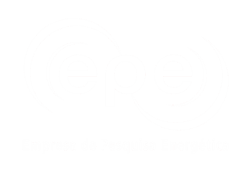 Perspectivas e desafios para expansão de hidrelétricas
Expansão por meio dos Leilões de Energia (ACR)
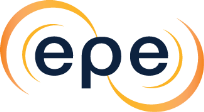 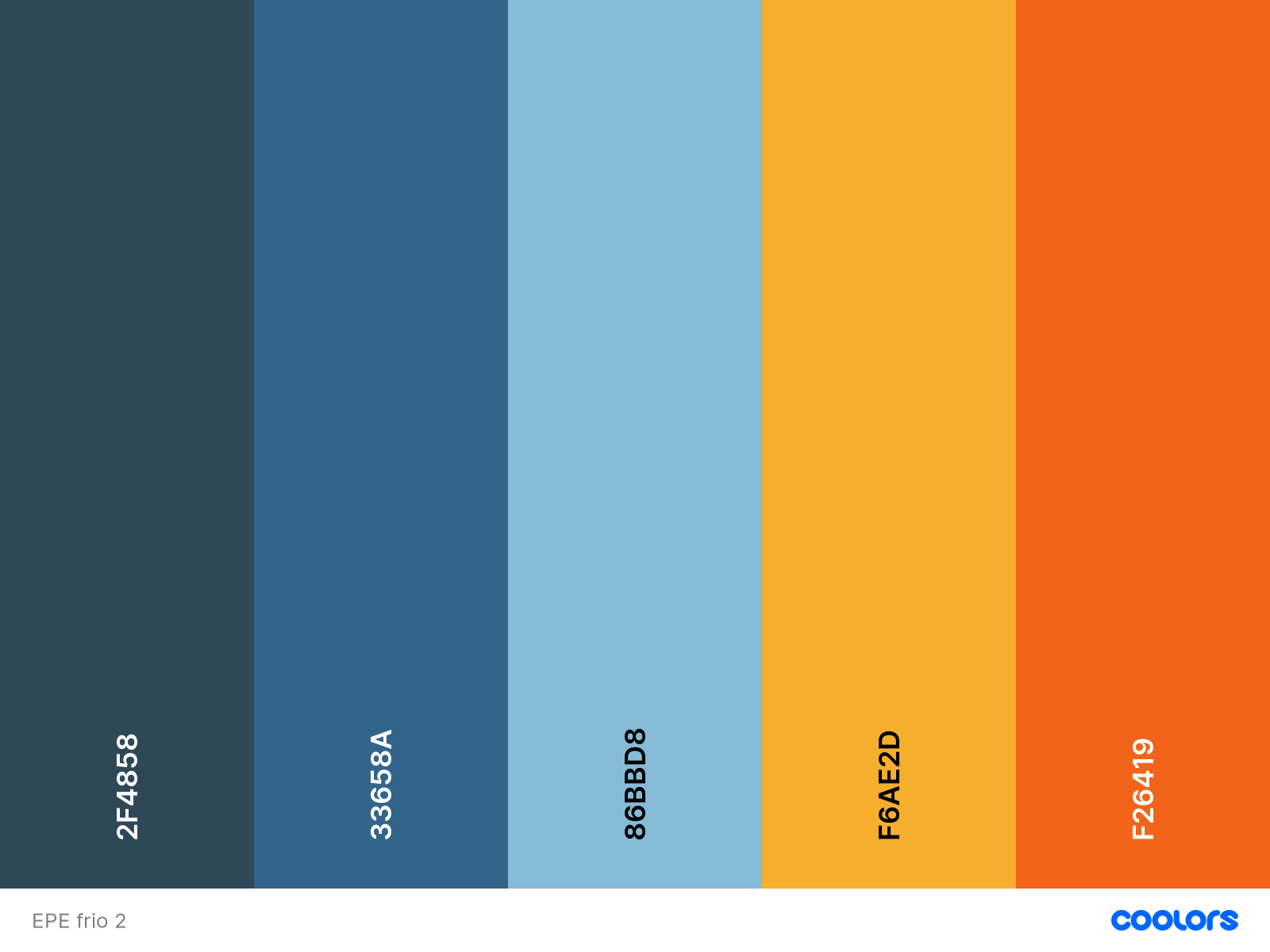 Potência por Fonte (MW)
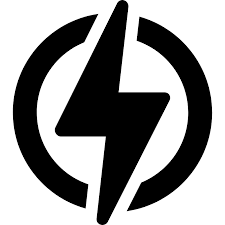 93.326 MW
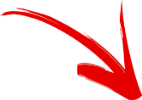 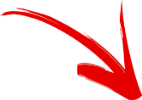 Geração
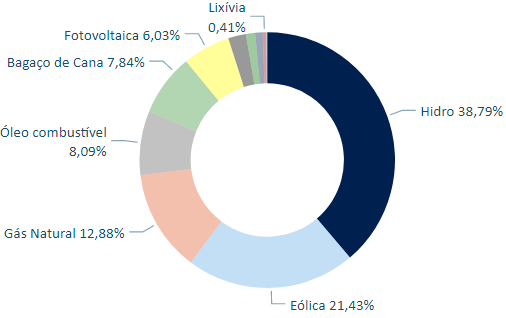 32 Leilões de Energia Nova
9 Leilões de Reserva
3 Leilões de Fontes Alternativas
3 Leilões Estruturantes
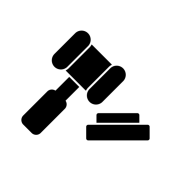 47 leilões
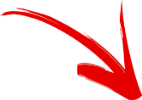 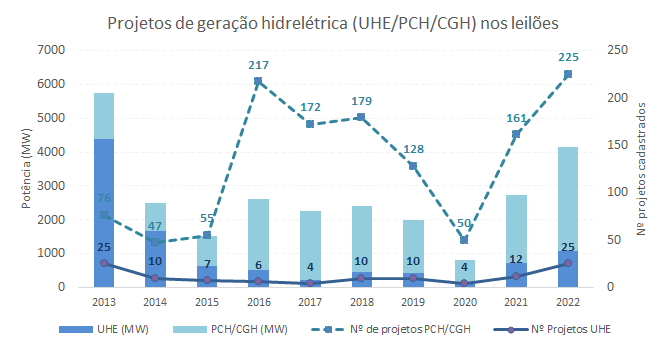 Fonte: ANEEL
Aumento do nº de projetos de PCH/CGH cadastrados nos leilões dos últimos anos
Preço de energia na ordem de 220 a 300 R$/MWh
Fonte: EPE
Fonte: EPE
Aumento da expansão pelo Mercado Livre (ACL)
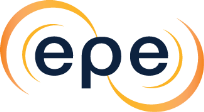 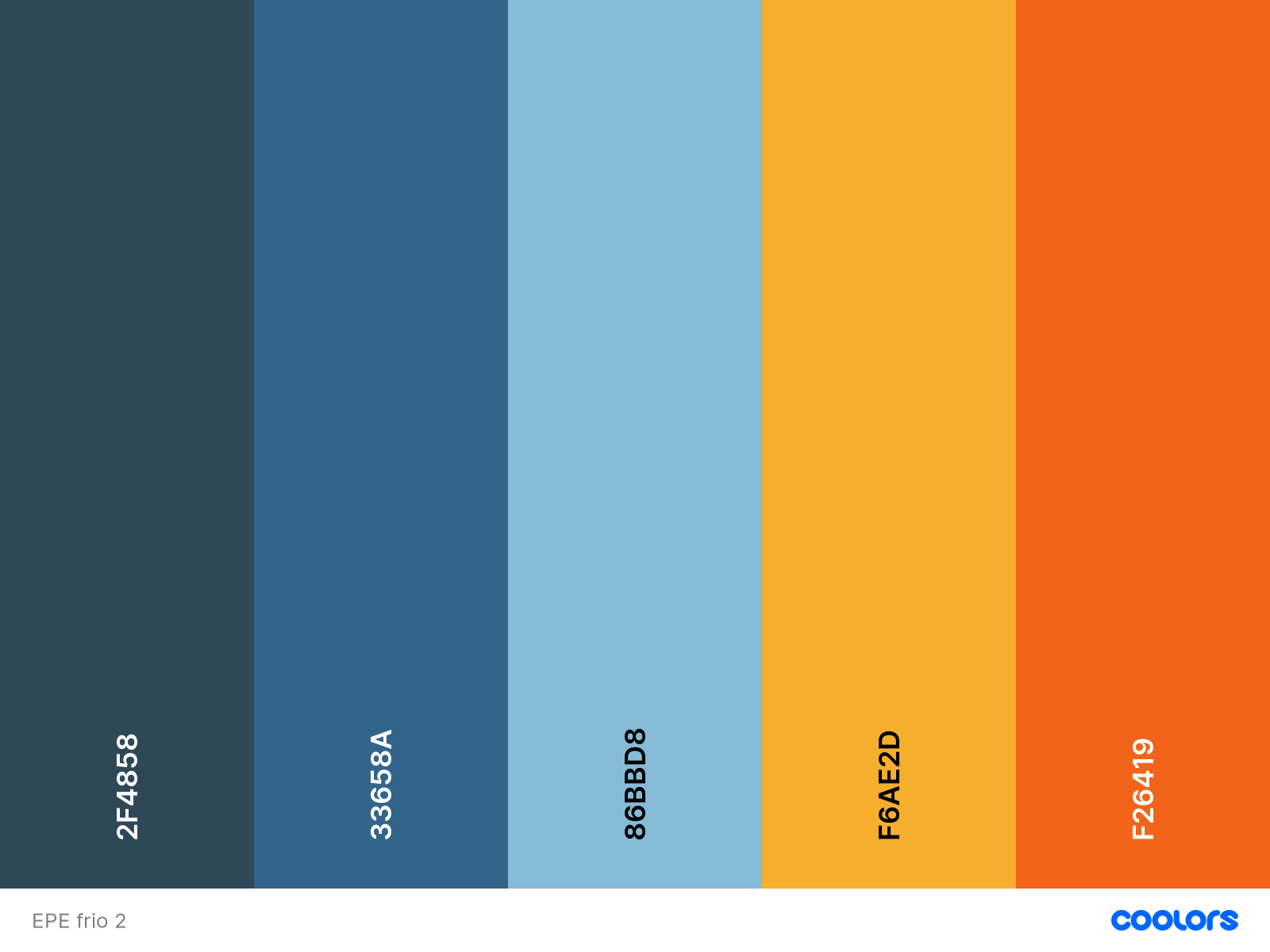 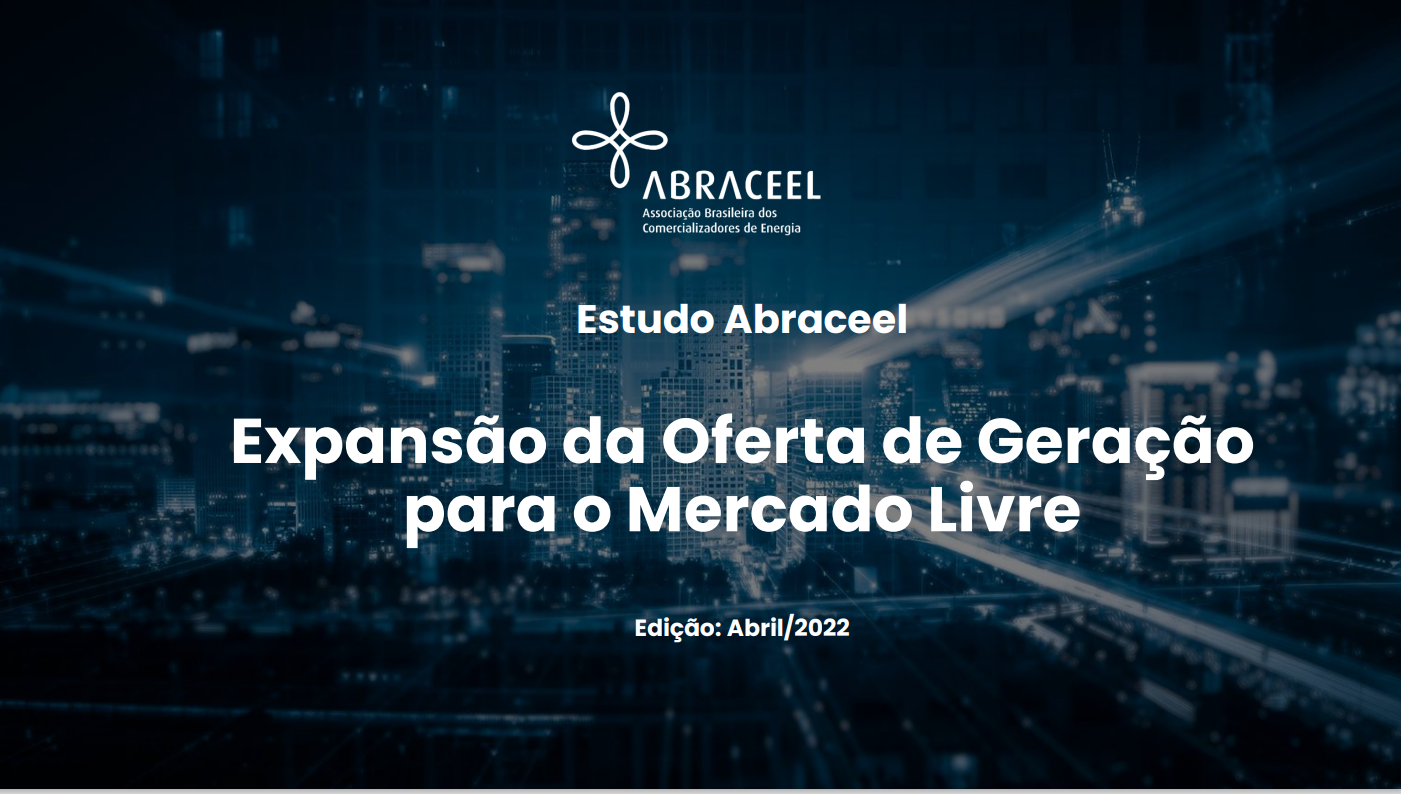 Perspectiva de aumento da participação hidrelétrica no ACL, por meio das PCH/CGH
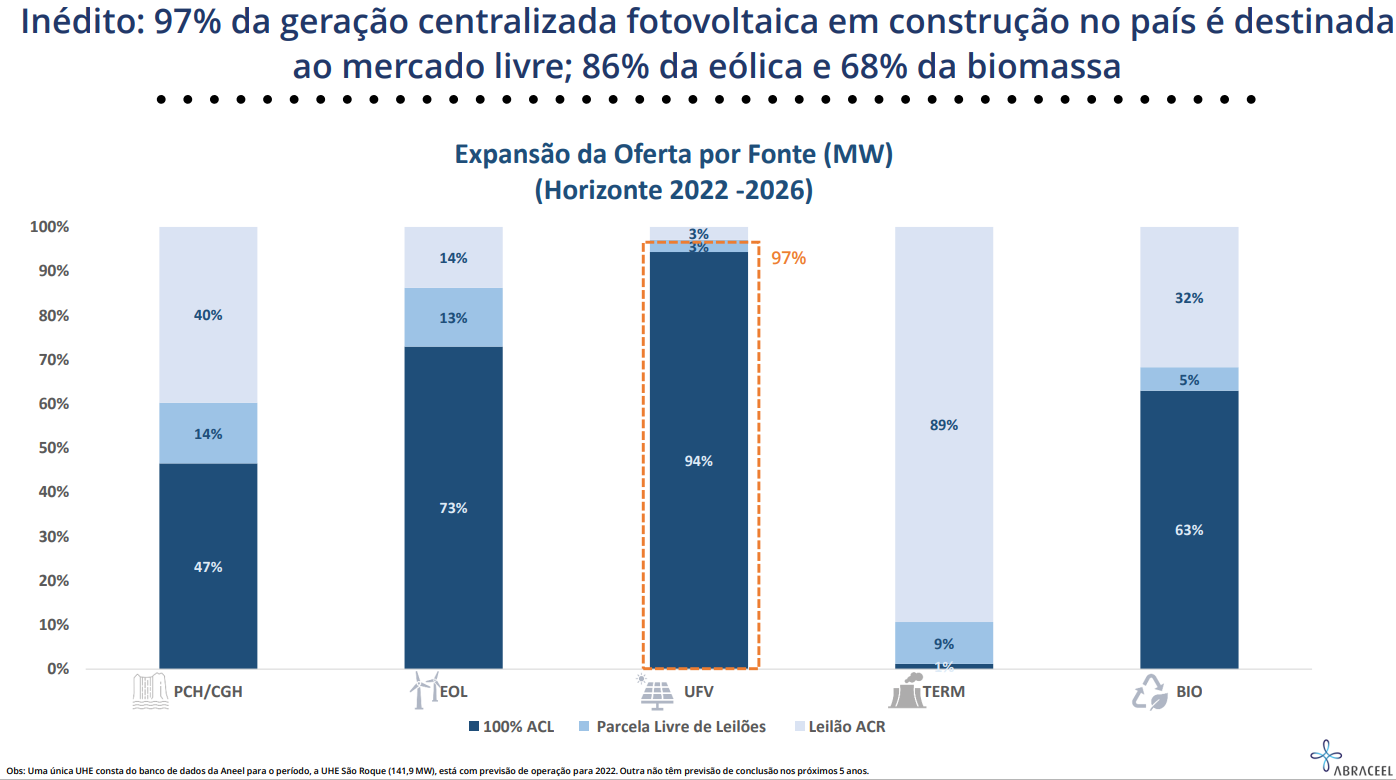 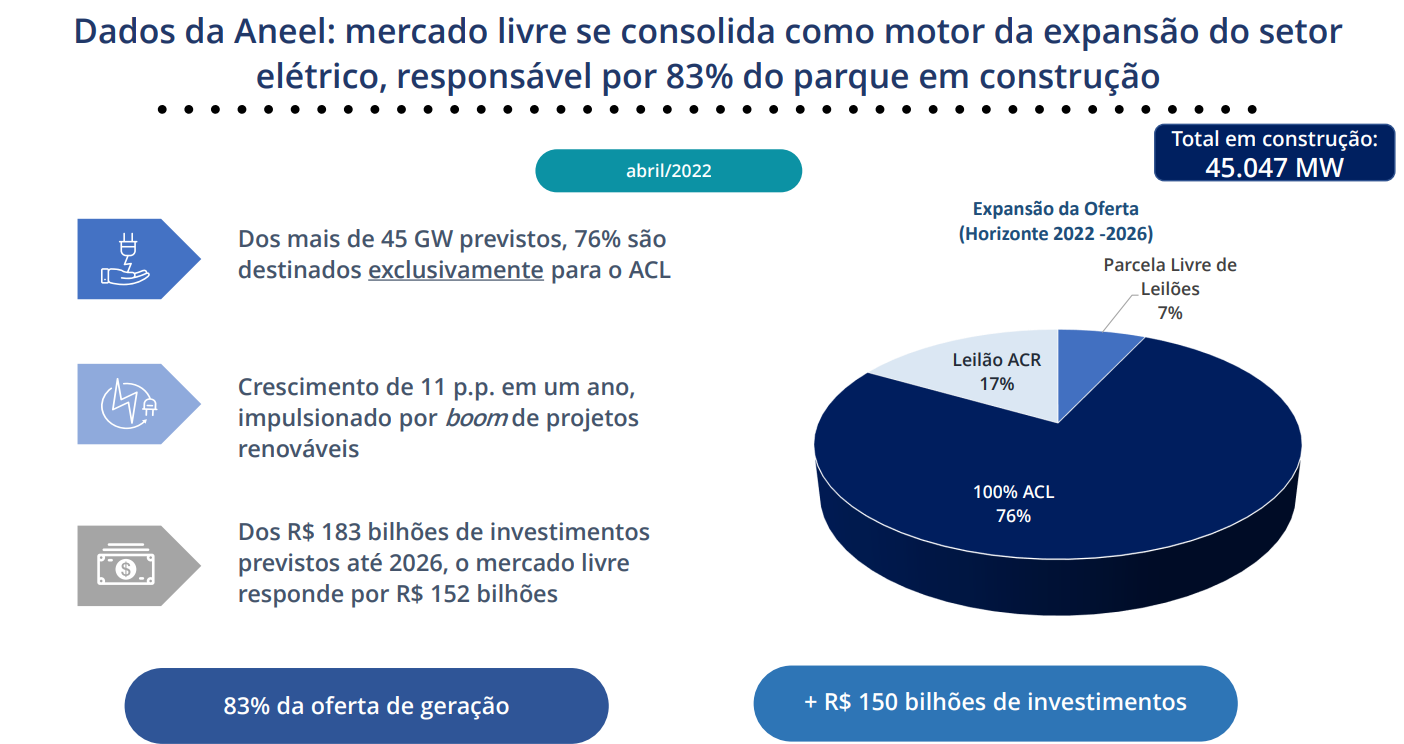 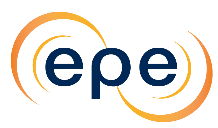 Perspectivas e desafios para expansão de UHE
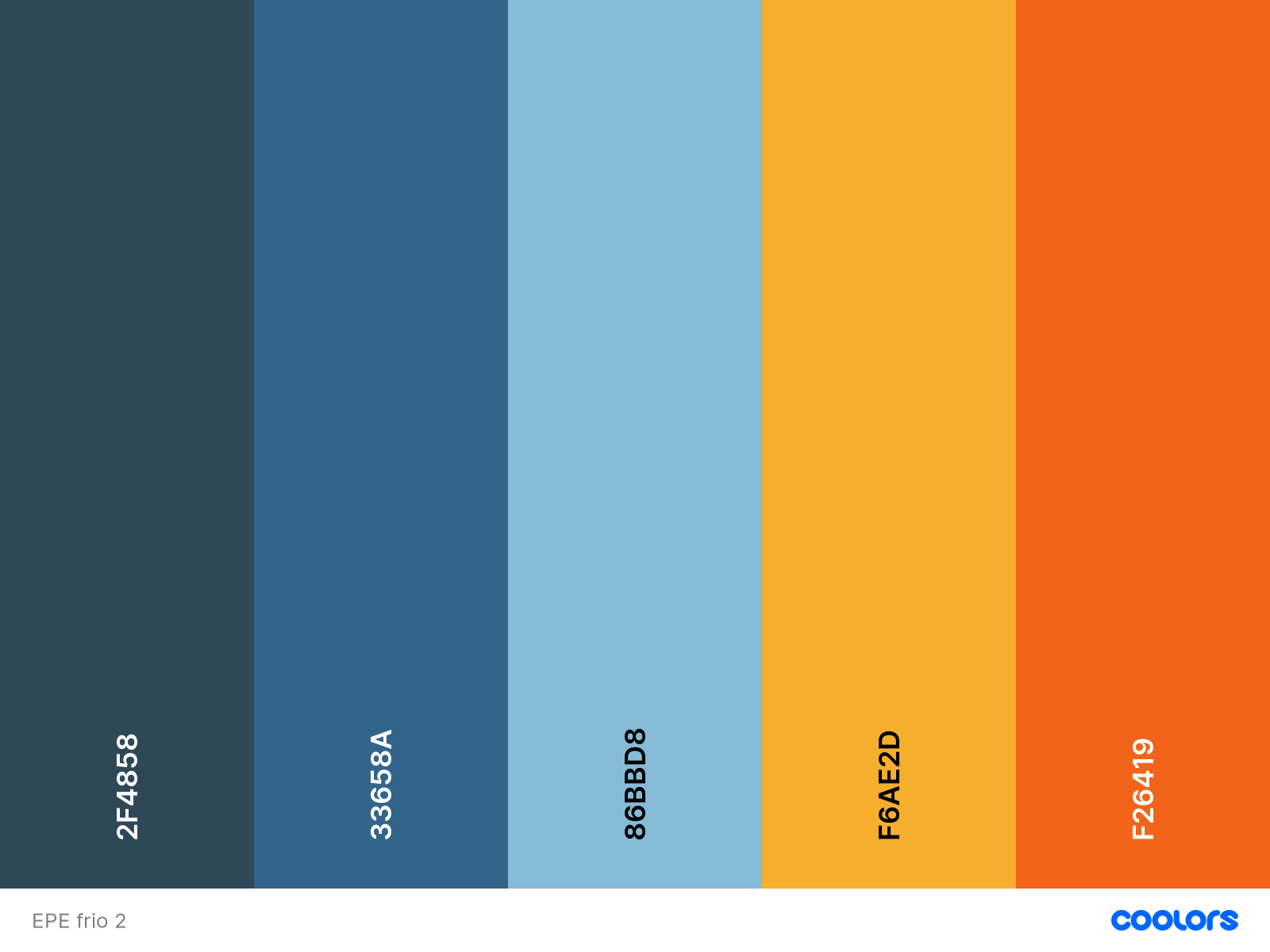 Números em
GW
Numbers in
GW
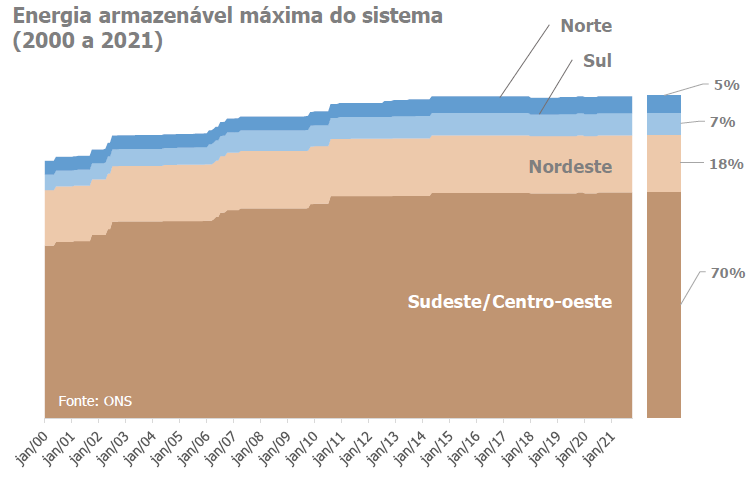 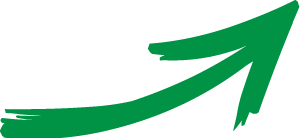 Não afeta terras indígenas, unidades de conservação ou quilombolas
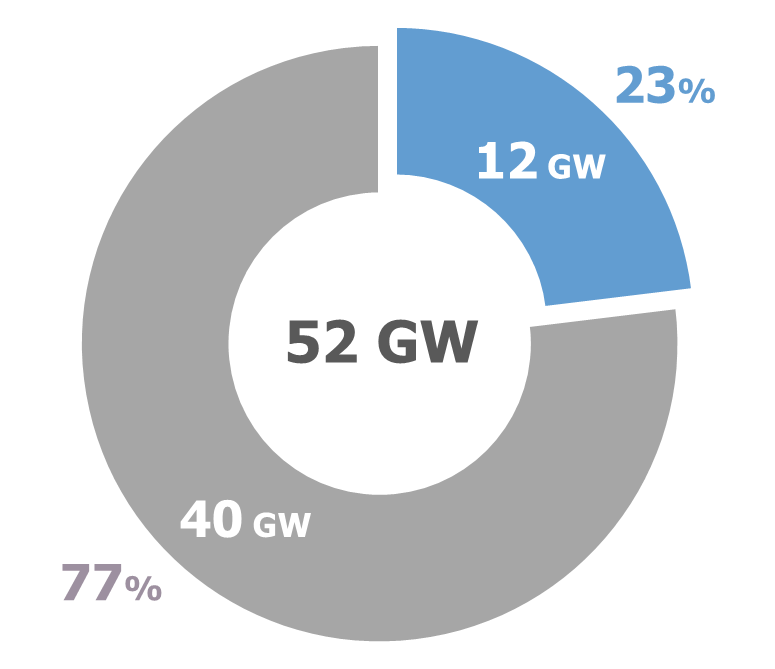 (ou em construção)
Capacidade de armazenamento do SIN apresentou pouca ampliação nos últimos anos
Fonte: EPE (jun 2017)
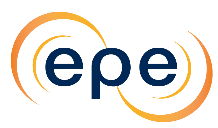 Modernização de UHE como parte da solução ...
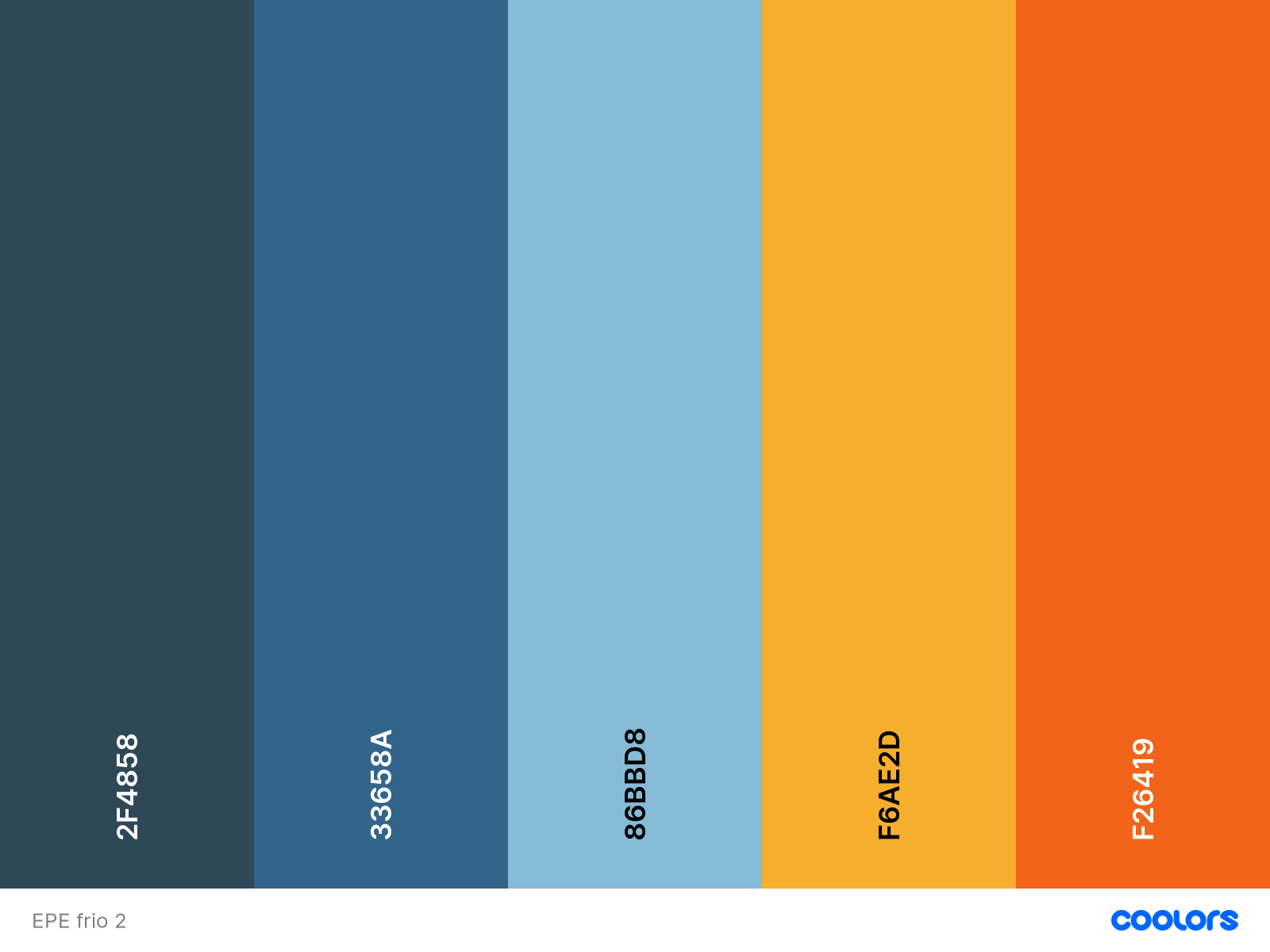 Avaliação preliminar do potencial de repotenciação e modernização de UHEs
Estimativas de investimento
Desafios regulatórios
A International Hydropower Association (2019) projeta que até 2030 mais da metade da capacidade instalada de UHE no mundo terá passado por R&M. Em 2050, todas as atuais usinas deverão ter realizado alguma ação de reabilitação.
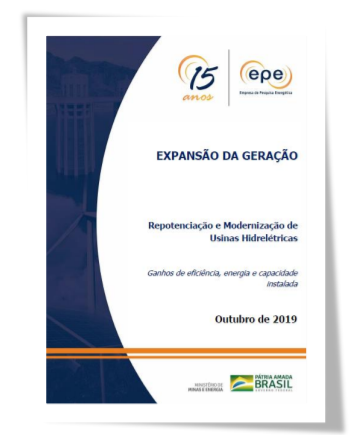 No Brasil ...
Cerca de 
100 GW
Entre 
3 e 11 GW 
De capacidade adicional apenas no parque existente
UHE existentes
Atributos:
CAPACIDADE
e
FLEXIBILIDADE
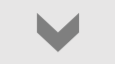 50 GW
Com + 25 anos de construção
(média: 54 anos)
(51 UHE)
Potencial que pode ser explorado nos leilões de reserva de capacidade na forma de potência
Importante avaliar potencial das PCH!
Fonte: EPE
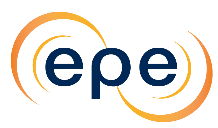 Oportunidades para as Usinas Hidrelétricas Reversíveis (UHR)
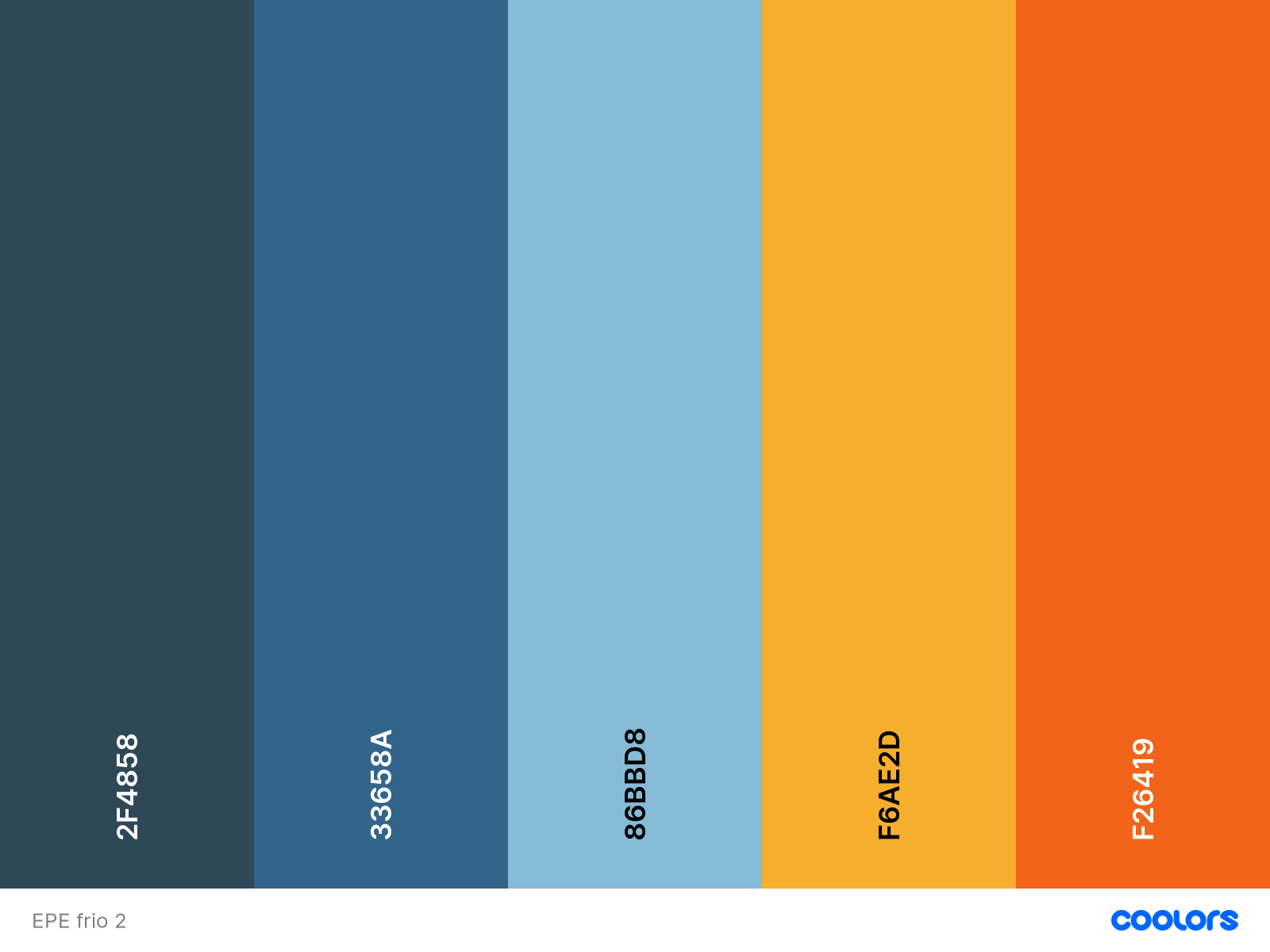 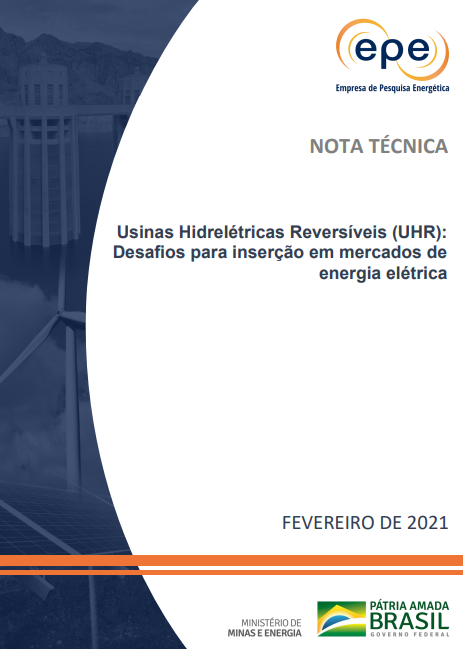 Usinas Hidrelétricas Reversíveis (UHR): Desafios para inserção em mercados de energia elétrica (fevereiro/2021)
Possíveis aplicações, produtos, serviços e benefícios
Principais barreiras não-técnicas
Experiência internacional relevante
Estudos preliminares mostram condições topográficas favoráveis e potenciais próximos aos centros de carga, fora de áreas de proteção ambiental;
As necessidades futuras do sistema são compatíveis com os atributos das UHRs (flexibilidade, capacidade);
Processo de modernização do setor elétrico: momento favorável para sugerir adaptações na regulamentação, procedimentos e desenhos de mercado; 
Aprimorar ferramentas e metodologias de representação das UHR no planejamento da expansão da oferta
https://www.epe.gov.br/sites-pt/publicacoes-dados-abertos/publicacoes/PublicacoesArquivos/publicacao-561/EPE-DEE-NT-013_2021-r0.pdf
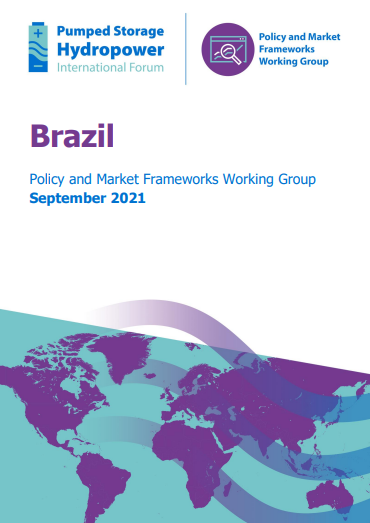 International Forum on Pumped Storage
(novembro/2020 – setembro/2021)
Melhores práticas internacionais (13 países, +70 organizações)
Divulgar papel das UHR na transição energética e na operação dos sistemas elétricos no futuro.
Subsidiar formulação de políticas
Tecnologia / Sustentabilidade / Mercado
https://pumped-storage-forum.hydropower.org/
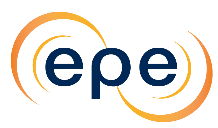 Visão de médio e longo prazo para as hidrelétricas
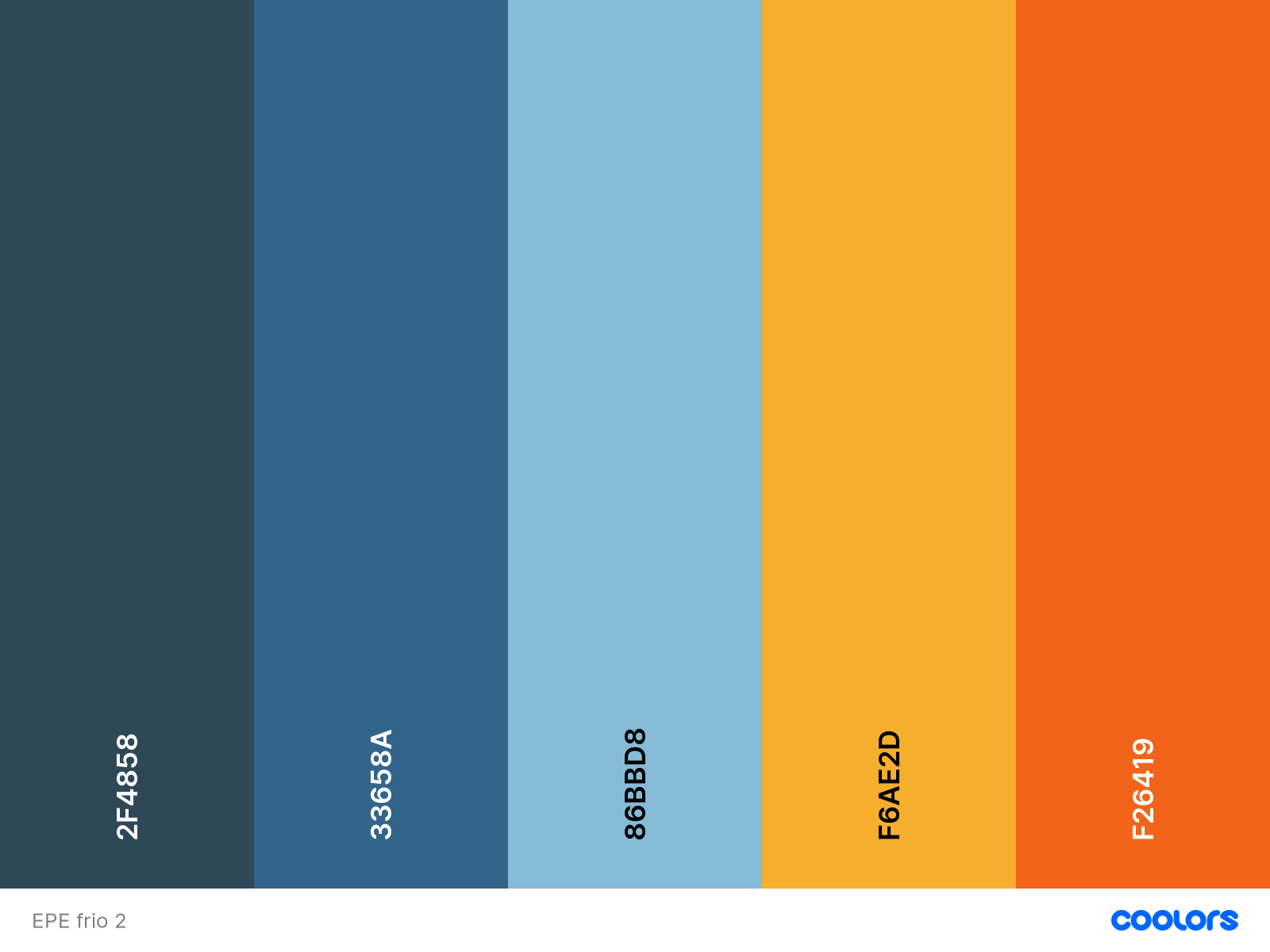 Endereçar os efeitos de uma eventual alteração do papel das hidrelétricas na operação do sistema: avanços metodológicos e desenho de mercado para valoração de outros serviços
Papel das hidrelétricas e reservatórios no sistema elétrico futuro
Agenda de diálogo
Complexidade socioambiental para expansão
Aprimorar normativos e ações para encorajar a modernização de UHE
Modernização e repotenciação
Aprimoramento dos critérios e procedimentos para estudos de inventário e viabilidade de UHE
Atualização do potencial hidrelétrico
Melhorar a compreensão dos efeitos das mudanças climáticas na geração hidrelétrica e no potencial remanescente
Vulnerabilidade da geração hidrelétrica devido às mudanças climáticas
Expansão da integração energética com outros países da América
Estruturar banco de dados e informações para ampliar a integração regional
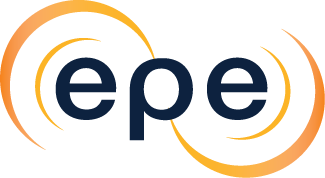 www.epe.gov.br
Obrigado
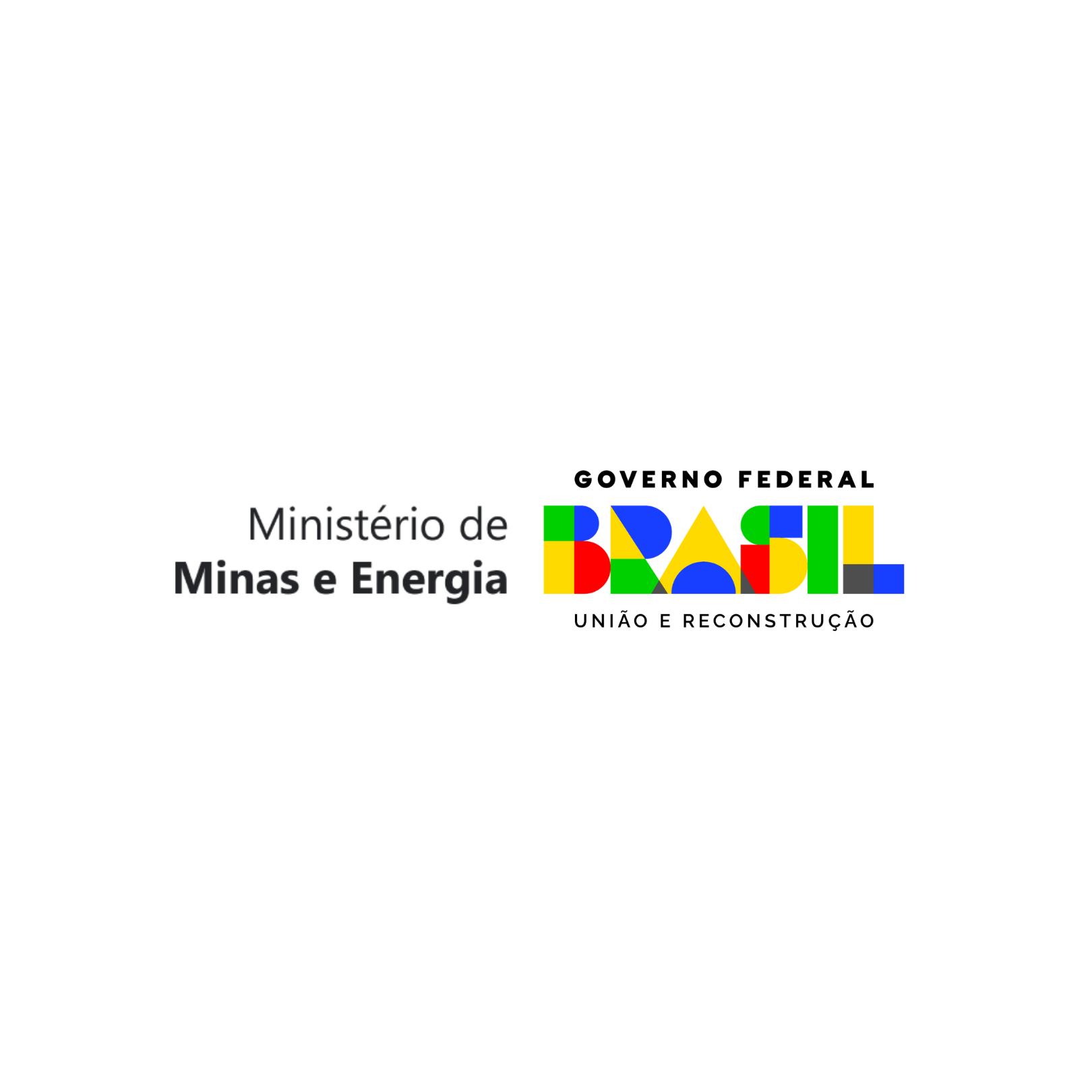